Остров сокровищ
Новый шаблон настольной игры от SlidesMania.
Игрок 1
Игрок 2
Игрок 3
Игрок 4
Игрок 5
1
2
3
4
5
6
7
8
9
10
1
2
3
4
5
6
7
8
9
10
1
2
3
4
5
6
7
8
9
10
1
2
3
4
5
6
7
8
9
10
1
2
3
4
5
6
7
8
9
10
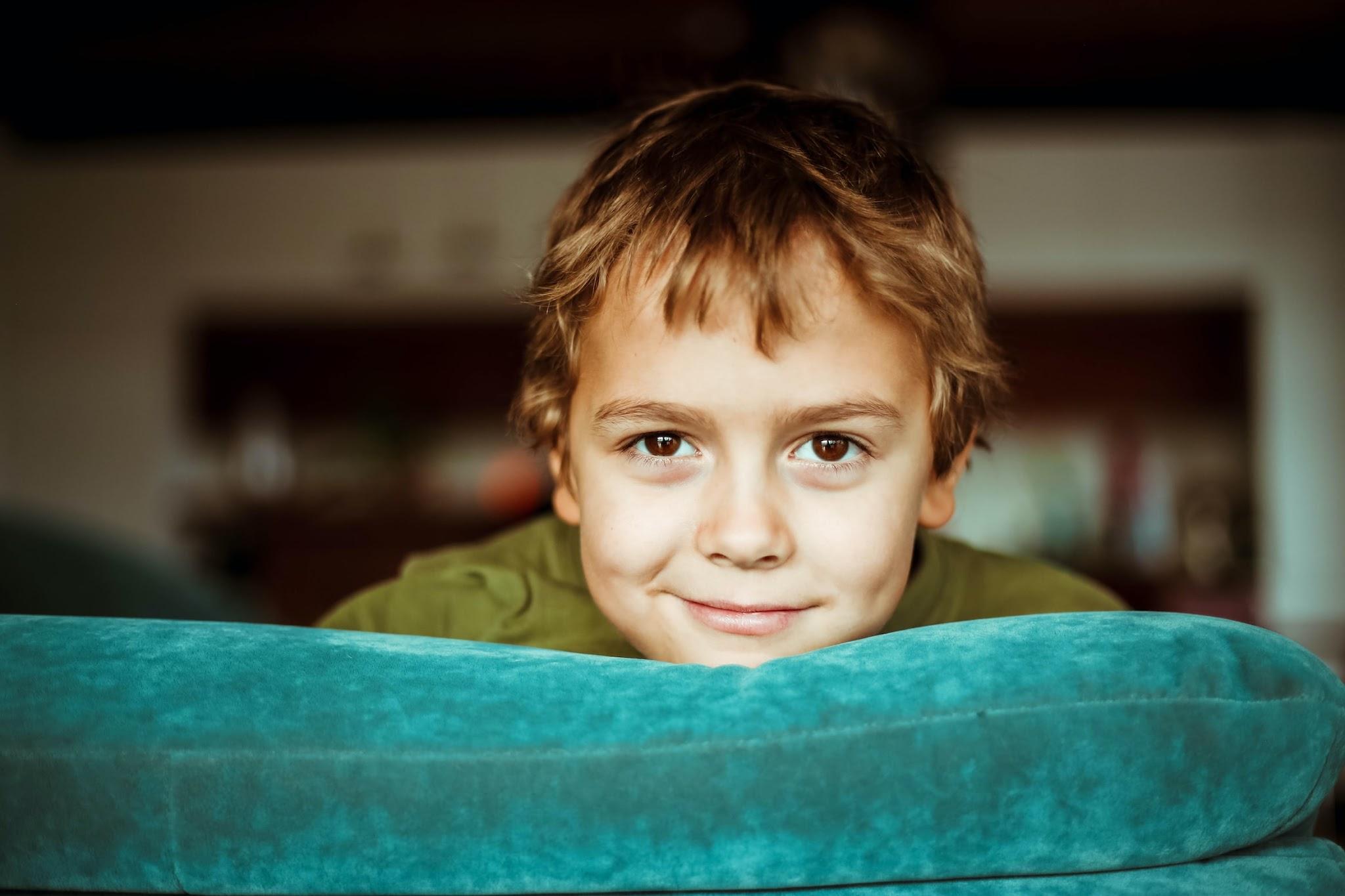 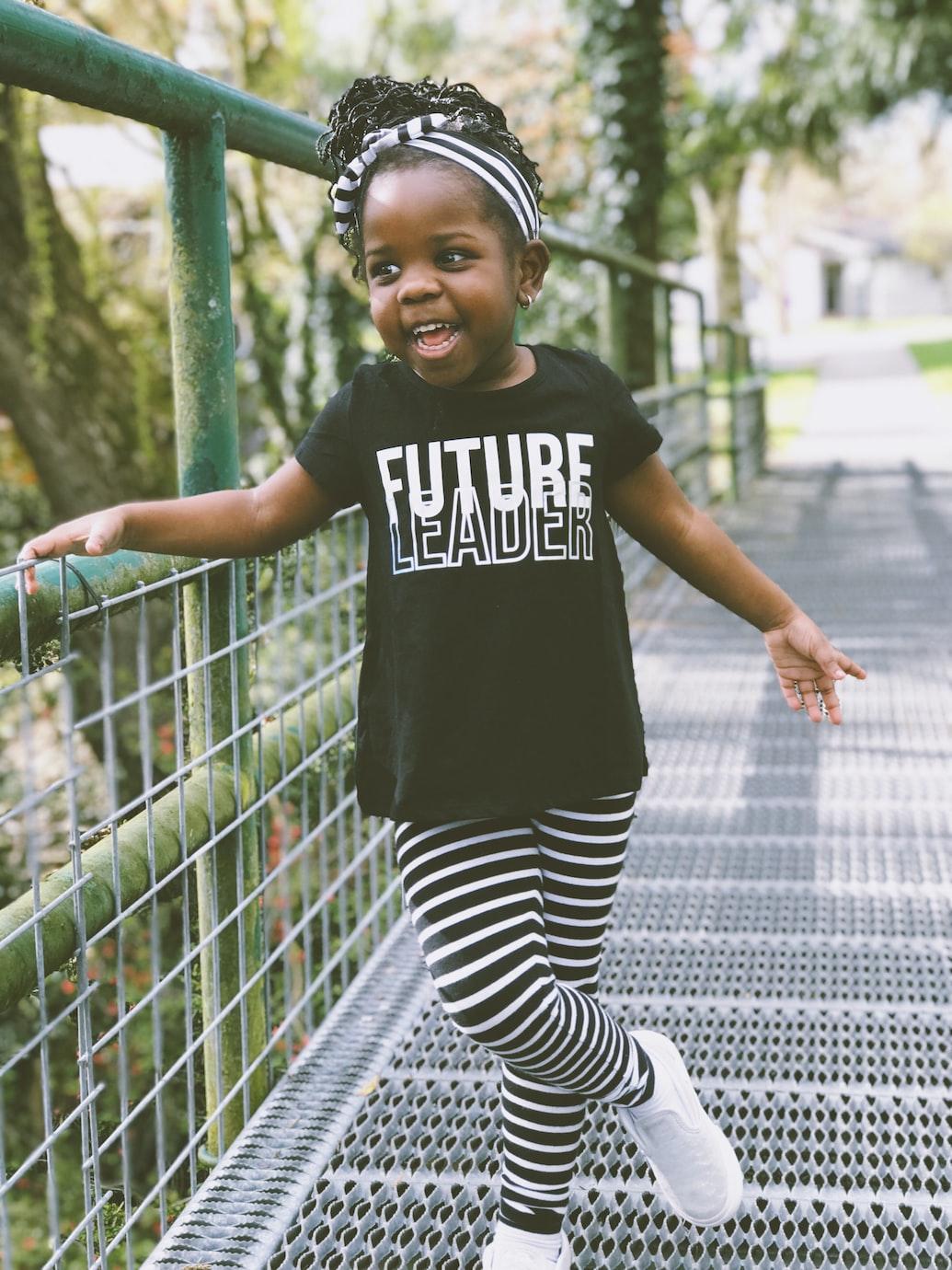 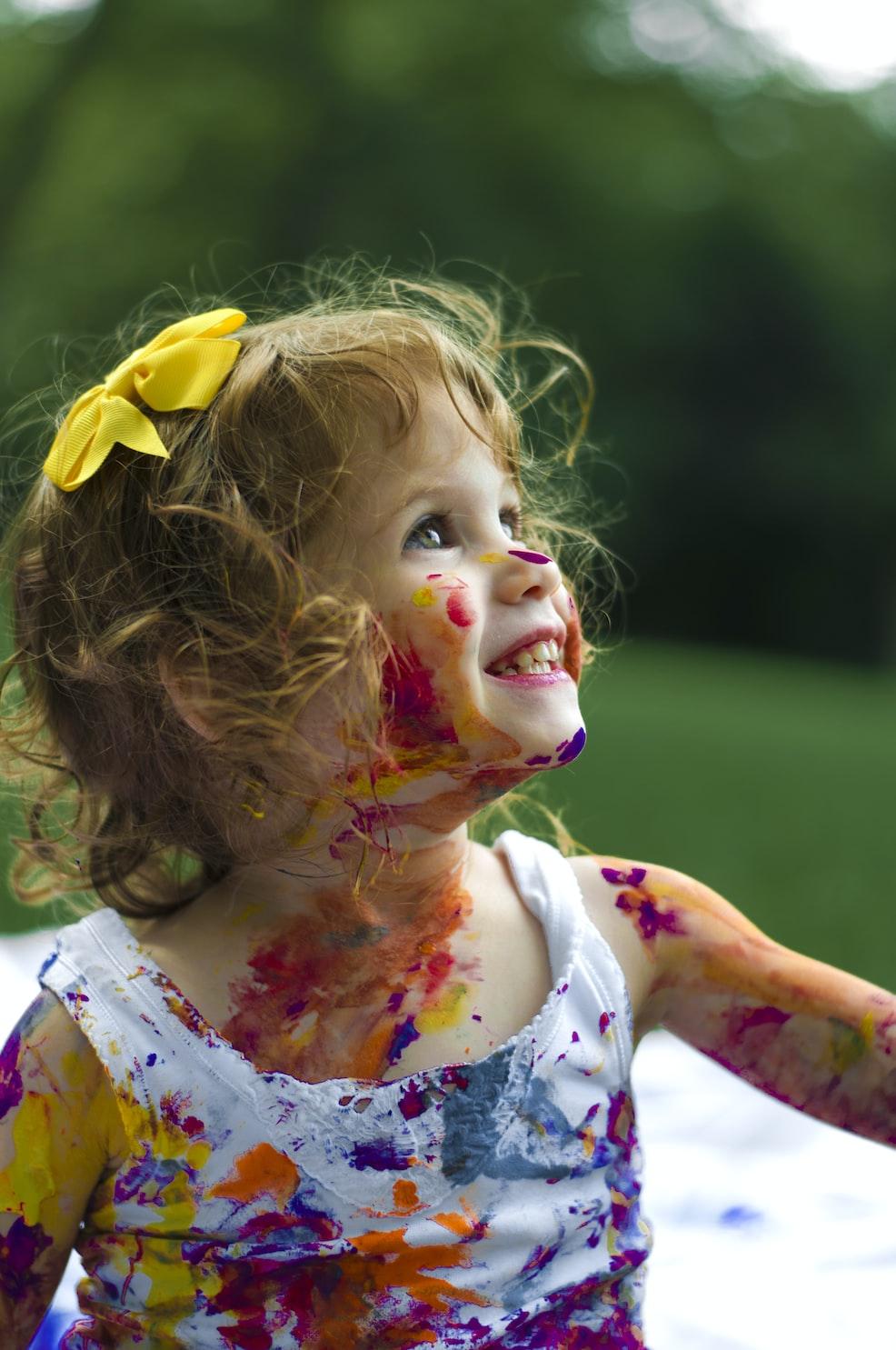 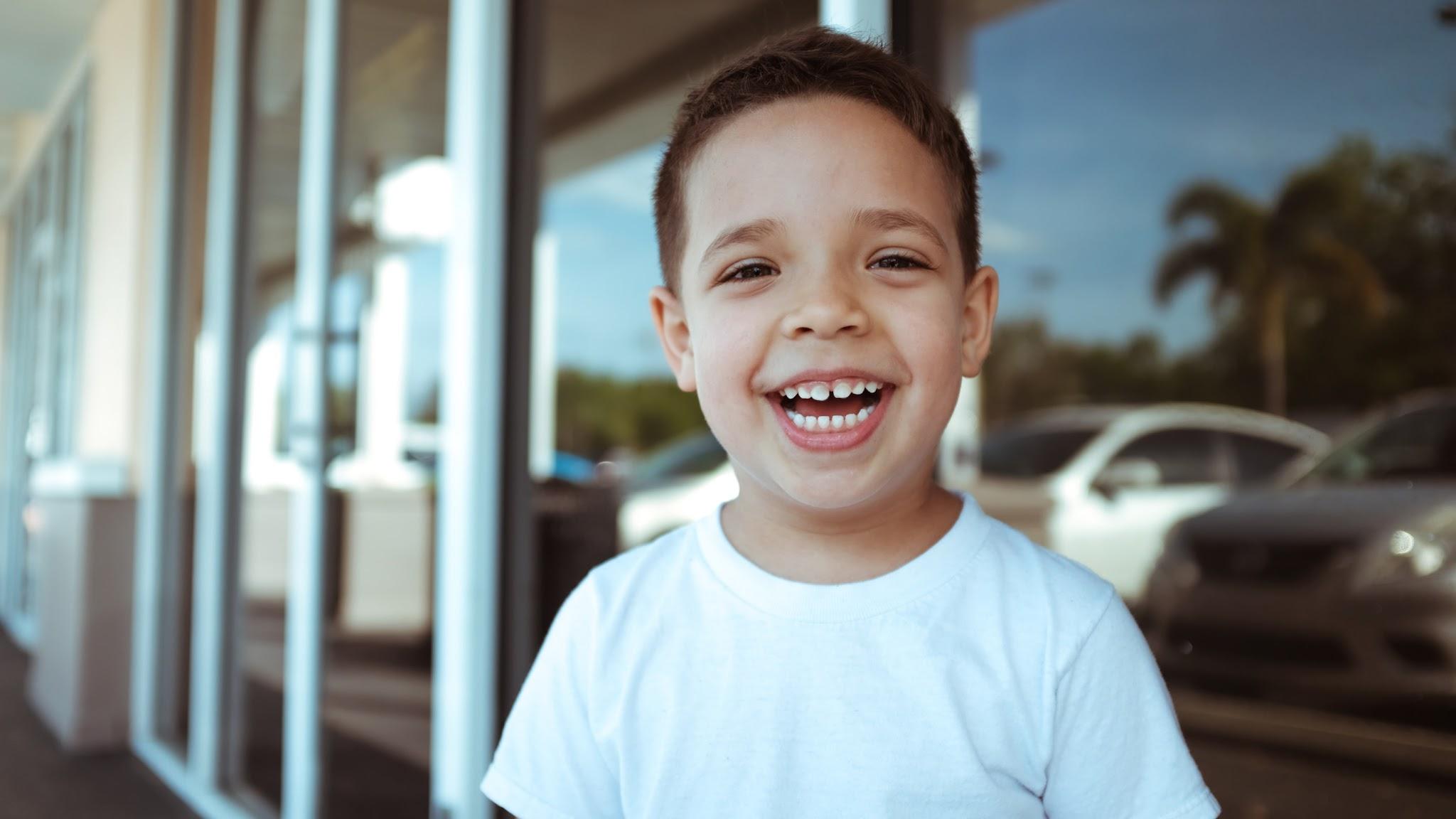 Вопрос 1
Здесь вы можете ввести свои вопросы, тесты или сообщения.

Щелкните по изображению карты для возврата к началу.
Вопрос 2
Здесь вы можете ввести свои вопросы, тесты или сообщения.

Щелкните по изображению карты для возврата к началу.
Вопрос 3
Здесь вы можете ввести свои вопросы, тесты или сообщения.

Щелкните по изображению карты для возврата к началу.
Вопрос 4
Здесь вы можете ввести свои вопросы, тесты или сообщения.

Щелкните по изображению карты для возврата к началу.
Вопрос 5
Здесь вы можете ввести свои вопросы, тесты или сообщения.

Щелкните по изображению карты для возврата к началу.
Вопрос 6
Здесь вы можете ввести свои вопросы, тесты или сообщения.

Щелкните по изображению карты для возврата к началу.
Вопрос 7
Здесь вы можете ввести свои вопросы, тесты или сообщения.

Щелкните по изображению карты для возврата к началу.
Вопрос 8
Здесь вы можете ввести свои вопросы, тесты или сообщения.

Щелкните по изображению карты для возврата к началу.
Вопрос 9
Здесь вы можете ввести свои вопросы, тесты или сообщения.

Щелкните по изображению карты для возврата к началу.
Вопрос 10
Здесь вы можете ввести свои вопросы, тесты или сообщения.

Щелкните по изображению карты для возврата к началу.
Вопрос 11
Здесь вы можете ввести свои вопросы, тесты или сообщения.

Щелкните по изображению карты для возврата к началу.
Вопрос 12
Здесь вы можете ввести свои вопросы, тесты или сообщения.

Щелкните по изображению карты для возврата к началу.
Вопрос 13
Здесь вы можете ввести свои вопросы, тесты или сообщения.

Щелкните по изображению карты для возврата к началу.
Вопрос 14
Здесь вы можете ввести свои вопросы, тесты или сообщения.

Щелкните по изображению карты для возврата к началу.
Вопрос 15
Здесь вы можете ввести свои вопросы, тесты или сообщения.

Щелкните по изображению карты для возврата к началу.
Вопрос 16
Здесь вы можете ввести свои вопросы, тесты или сообщения.

Щелкните по изображению карты для возврата к началу.
Вопрос 17
Здесь вы можете ввести свои вопросы, тесты или сообщения.

Щелкните по изображению карты для возврата к началу.
Вопрос 18
Здесь вы можете ввести свои вопросы, тесты или сообщения.

Щелкните по изображению карты для возврата к началу.